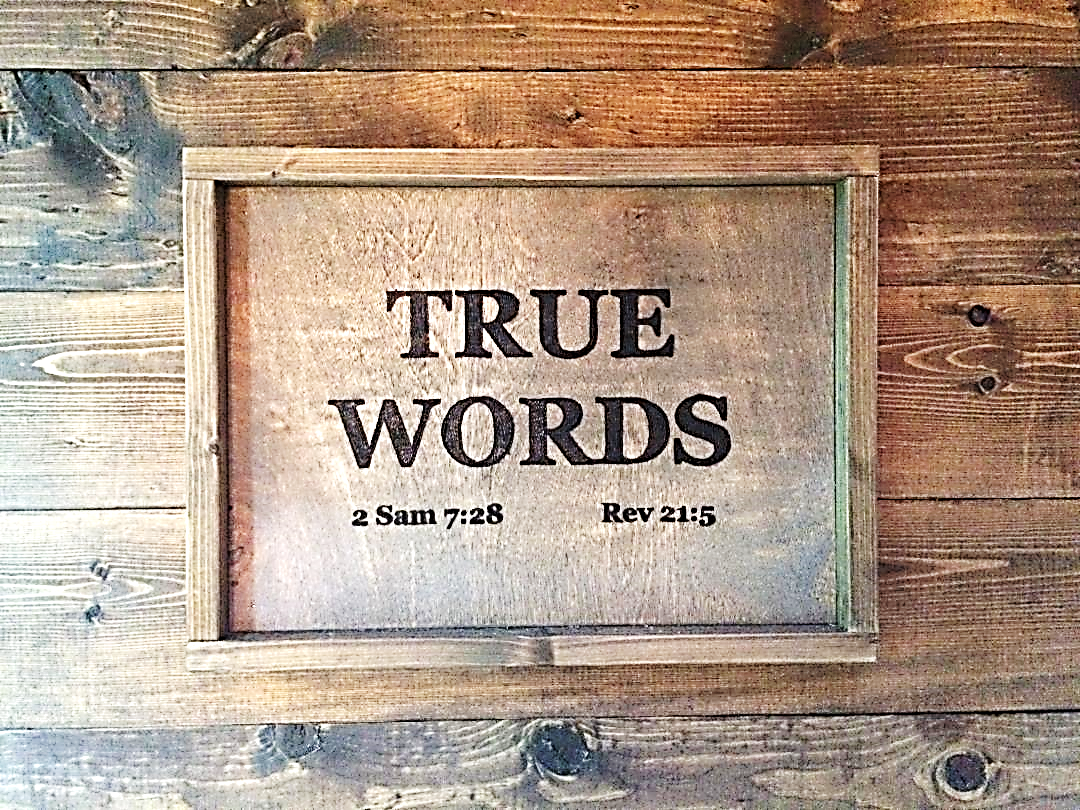 SERMON TITLE
Stirring Up Strife
And Contentions
Titus 3:9   But avoid foolish questions, and genealogies, and contentions, and strivings about the law; for they are unprofitable and vain.
True Words Christian Church
Jude 3   Beloved, when I gave all diligence to write unto you of the common salvation, it was needful for me to write unto you, and exhort you that ye should earnestly contend for the faith which was once delivered unto the saints.
True Words Christian Church
Philippians 3:13-14   Brethren, I count not myself to have apprehended: but this one thing I do, forgetting those things which are behind, and reaching forth unto those things which are before,  14 I press toward the mark for the prize of the high calling of God in Christ Jesus.
True Words Christian Church
Genesis 6:3   And the LORD said, My spirit shall not always strive with man, for that he also is flesh: yet his days shall be an hundred and twenty years.
True Words Christian Church
Genesis 6:5-6   And GOD saw that the wickedness of man was great in the earth, and that every imagination of the thoughts of his heart was only evil continually.  6 And it repented the LORD that he had made man on the earth, and it grieved him at his heart.
True Words Christian Church
Genesis 6:7   And the LORD said, I will destroy man whom I have created from the face of the earth; both man, and beast, and the creeping thing, and the fowls of the air; for it repenteth me that I have made them.
True Words Christian Church
Genesis 13:7-8   And there was a strife between the herdmen of Abram's cattle and the herdmen of Lot's cattle: and the Canaanite and the Perizzite dwelled then in the land.  8 And Abram said unto Lot, Let there be no strife, I pray thee, between me and thee, and between my herdmen and thy herdmen; for we be brethren.
True Words Christian Church
Exodus 21:18-19   And if men strive together, and one smite another with a stone, or with his fist, and he die not, but keepeth his bed:  19 If he rise again, and walk abroad upon his staff, then shall he that smote him be quit: only he shall pay for the loss of his time, and shall cause him to be thoroughly healed.
True Words Christian Church
Exodus 21:22   If men strive, and hurt a woman with child, so that her fruit depart from her, and yet no mischief follow: he shall be surely punished, according as the woman's husband will lay upon him; and he shall pay as the judges determine.
True Words Christian Church
Numbers 27:12-13   And the LORD said unto Moses, Get thee up into this mount Abarim, and see the land which I have given unto the children of Israel.  13 And when thou hast seen it, thou also shalt be gathered unto thy people, as Aaron thy brother was gathered.
True Words Christian Church
Numbers 27:14   For ye rebelled against my commandment in the desert of Zin, in the strife of the congregation, to sanctify me at the water before their eyes: that is the water of Meribah in Kadesh in the wilderness of Zin.
True Words Christian Church
Numbers 20:8   Take the rod, and gather thou the assembly together, thou, and Aaron thy brother, and speak ye unto the rock before their eyes; and it shall give forth his water, and thou shalt bring forth to them water out of the rock: so thou shalt give the congregation and their beasts drink.
True Words Christian Church
Numbers 20:9-11   And Moses took the rod from before the LORD, as he commanded him.  10 And Moses and Aaron gathered the congregation together before the rock, and he said unto them, Hear now, ye rebels; must we fetch you water out of this rock?  11 And Moses lifted up his hand, and with his rod he smote the rock twice: and the water came out abundantly, and the congregation drank, and their beasts also.
True Words Christian Church
Numbers 20:12-13   And the LORD spake unto Moses and Aaron, Because ye believed me not, to sanctify me in the eyes of the children of Israel, therefore ye shall not bring this congregation into the land which I have given them.  13 This is the water of Meribah; because the children of Israel strove with the LORD, and he was sanctified in them.
True Words Christian Church
Deuteronomy 2:9   And the LORD said unto me, Distress not the Moabites, neither contend with them in battle: for I will not give thee of their land for a possession; because I have given Ar unto the children of Lot for a possession.
True Words Christian Church
Deuteronomy 2:24   Rise ye up, take your journey, and pass over the river Arnon: behold, I have given into thine hand Sihon the Amorite, king of Heshbon, and his land: begin to possess it, and contend with him in battle.
True Words Christian Church
Judges 12:1   And the men of Ephraim gathered themselves together, and went northward, and said unto Jephthah, Wherefore passedst thou over to fight against the children of Ammon, and didst not call us to go with thee? we will burn thine house upon thee with fire.
True Words Christian Church
Judges 12:2   And Jephthah said unto them, I and my people were at great strife with the children of Ammon; and when I called you, ye delivered me not out of their hands.
True Words Christian Church
Judges 12:3   And when I saw that ye delivered me not, I put my life in my hands, and passed over against the children of Ammon, and the LORD delivered them into my hand: wherefore then are ye come up unto me this day, to fight against me?
True Words Christian Church
Judges 12:4   Then Jephthah gathered together all the men of Gilead, and fought with Ephraim: and the men of Gilead smote Ephraim, because they said, Ye Gileadites are fugitives of Ephraim among the Ephraimites, and among the Manassites.
True Words Christian Church
Judges 12:5   And the Gileadites took the passages of Jordan before the Ephraimites: and it was so, that when those Ephraimites which were escaped said, Let me go over; that the men of Gilead said unto him, Art thou an Ephraimite? If he said, Nay;
True Words Christian Church
Judges 12:6   Then said they unto him, Say now Shibboleth: and he said Sibboleth: for he could not frame to pronounce it right. Then they took him, and slew him at the passages of Jordan: and there fell at that time of the Ephraimites forty and two thousand.
True Words Christian Church
2 Samuel 22:38-39   I have pursued mine enemies, and destroyed them; and turned not again until I had consumed them.  39 And I have consumed them, and wounded them, that they could not arise: yea, they are fallen under my feet.
True Words Christian Church
2 Samuel 22:40-41   For thou hast girded me with strength to battle: them that rose up against me hast thou subdued under me.  41 Thou hast also given me the necks of mine enemies, that I might destroy them that hate me.
True Words Christian Church
2 Samuel 22:42   They looked, but there was none to save; even unto the LORD, but he answered them not.
True Words Christian Church
2 Samuel 22:43   Then did I beat them as small as the dust of the earth, I did stamp them as the mire of the street, and did spread them abroad.
True Words Christian Church
2 Samuel 22:44   Thou also hast delivered me from the strivings of my people, thou hast kept me to be head of the heathen: a people which I knew not shall serve me.
True Words Christian Church
Psalm 120:7   I am for peace: but when I speak, they are for war.
True Words Christian Church
Nehemiah 13:10-11   And I perceived that the portions of the Levites had not been given them: for the Levites and the singers, that did the work, were fled every one to his field.  11 Then contended I with the rulers, and said, Why is the house of God forsaken? And I gathered them together, and set them in their place.
True Words Christian Church
Nehemiah 13:17   Then I contended with the nobles of Judah, and said unto them, What evil thing is this that ye do, and profane the sabbath day?
True Words Christian Church
Nehemiah 13:25   And I contended with them, and cursed them, and smote certain of them, and plucked off their hair, and made them swear by God, saying, Ye shall not give your daughters unto their sons, nor take their daughters unto your sons, or for yourselves.
True Words Christian Church
Job 13:4-8   But ye are forgers of lies, ye are all physicians of no value.  5 O that ye would altogether hold your peace! and it should be your wisdom.  6 Hear now my reasoning, and hearken to the pleadings of my lips.  7 Will ye speak wickedly for God? and talk deceitfully for him?  8 Will ye accept his person? will ye contend for God?
True Words Christian Church
Job 13:10-12   He will surely reprove you, if ye do secretly accept persons.  11 Shall not his excellency make you afraid? and his dread fall upon you?  12 Your remembrances are like unto ashes, your bodies to bodies of clay.
True Words Christian Church
Job 40:2   Shall he that contendeth with the Almighty instruct him? he that reproveth God, let him answer it.
True Words Christian Church
Psalm 35:1   Plead my cause, O LORD, with them that strive with me: fight against them that fight against me.
True Words Christian Church
Psalm 55:9   Destroy, O Lord, and divide their tongues: for I have seen violence and strife in the city.
True Words Christian Church
Psalm 55:10-11   Day and night they go about it upon the walls thereof: mischief also and sorrow are in the midst of it.  11 Wickedness is in the midst thereof: deceit and guile depart not from her streets.
True Words Christian Church
Proverbs 3:30   Strive not with a man without cause, if he have done thee no harm.
True Words Christian Church
Proverbs 10:11-12   The mouth of a righteous man is a well of life: but violence covereth the mouth of the wicked.  12 Hatred stirreth up strifes: but love covereth all sins.
True Words Christian Church
Proverbs 13:10   Only by pride cometh contention: but with the well advised is wisdom.
True Words Christian Church
Proverbs 15:18   A wrathful man stirreth up strife: but he that is slow to anger appeaseth strife.
True Words Christian Church
Proverbs 17:14   The beginning of strife is as when one letteth out water: therefore leave off contention, before it be meddled with.
True Words Christian Church
Proverbs 17:19   He loveth transgression that loveth strife: and he that exalteth his gate seeketh destruction.
True Words Christian Church
Proverbs 18:6   A fool's lips enter into contention, and his mouth calleth for strokes.
True Words Christian Church
Proverbs 18:18-19   The lot causeth contentions to cease, and parteth between the mighty.  19 A brother offended is harder to be won than a strong city: and their contentions are like the bars of a castle.
True Words Christian Church
Proverbs 19:13   A foolish son is the calamity of his father: and the contentions of a wife are a continual dropping.
True Words Christian Church
Ephesians 5:22   Wives, submit yourselves unto your own husbands, as unto the Lord.
True Words Christian Church
Colossians 3:18   Wives, submit yourselves unto your own husbands, as it is fit in the Lord.
True Words Christian Church
Proverbs 20:3   It is an honour for a man to cease from strife: but every fool will be meddling.
True Words Christian Church
Proverbs 21:19   It is better to dwell in the wilderness, than with a contentious and an angry woman.
True Words Christian Church
Proverbs 22:10   Cast out the scorner, and contention shall go out; yea, strife and reproach shall cease.
True Words Christian Church
Proverbs 23:29-30   Who hath woe? who hath sorrow? who hath contentions? who hath babbling? who hath wounds without cause? who hath redness of eyes?  30 They that tarry long at the wine; they that go to seek mixed wine.
True Words Christian Church
Proverbs 26:17   He that passeth by, and meddleth with strife belonging not to him, is like one that taketh a dog by the ears.
True Words Christian Church
Proverbs 26:20-22   Where no wood is, there the fire goeth out: so where there is no talebearer, the strife ceaseth.  21 As coals are to burning coals, and wood to fire; so is a contentious man to kindle strife.  22 The words of a talebearer are as wounds, and they go down into the innermost parts of the belly.
True Words Christian Church
Proverbs 28:4   They that forsake the law praise the wicked: but such as keep the law contend with them.
True Words Christian Church
Proverbs 29:9   If a wise man contendeth with a foolish man, whether he rage or laugh, there is no rest.
True Words Christian Church
Titus 3:9-11   But avoid foolish questions, and genealogies, and contentions, and strivings about the law; for they are unprofitable and vain.  10 A man that is an heretick after the first and second admonition reject;  11 Knowing that he that is such is subverted, and sinneth, being condemned of himself.
True Words Christian Church
Isaiah 45:9   Woe unto him that striveth with his Maker! Let the potsherd strive with the potsherds of the earth. Shall the clay say to him that fashioneth it, What makest thou? or thy work, He hath no hands?
True Words Christian Church
Isaiah 49:25   But thus saith the LORD, Even the captives of the mighty shall be taken away, and the prey of the terrible shall be delivered: for I will contend with him that contendeth with thee, and I will save thy children.
True Words Christian Church
Isaiah 50:7-8   For the Lord GOD will help me; therefore shall I not be confounded: therefore have I set my face like a flint, and I know that I shall not be ashamed.  8 He is near that justifieth me; who will contend with me? let us stand together: who is mine adversary? let him come near to me.
True Words Christian Church
Isaiah 57:16   For I will not contend for ever, neither will I be always wroth: for the spirit should fail before me, and the souls which I have made.
True Words Christian Church
Luke 13:23-24   Then said one unto him, Lord, are there few that be saved? And he said unto them,  24 Strive to enter in at the strait gate: for many, I say unto you, will seek to enter in, and shall not be able.
True Words Christian Church
Acts 11:2-3   And when Peter was come up to Jerusalem, they that were of the circumcision contended with him,  3 Saying, Thou wentest in to men uncircumcised, and didst eat with them.
True Words Christian Church
Acts 11:18   When they heard these things, they held their peace, and glorified God, saying, Then hath God also to the Gentiles granted repentance unto life.
True Words Christian Church
Romans 2:8-9   But unto them that are contentious, and do not obey the truth, but obey unrighteousness, indignation and wrath,  9 Tribulation and anguish, upon every soul of man that doeth evil, of the Jew first, and also of the Gentile;
True Words Christian Church
Romans 13:13   Let us walk honestly, as in the day; not in rioting and drunkenness, not in chambering and wantonness, not in strife and envying.
True Words Christian Church
Romans 15:30   Now I beseech you, brethren, for the Lord Jesus Christ's sake, and for the love of the Spirit, that ye strive together with me in your prayers to God for me;
True Words Christian Church
1 Corinthians 11:16   But if any man seem to be contentious, we have no such custom, neither the churches of God.
True Words Christian Church
2 Corinthians 12:20   For I fear, lest, when I come, I shall not find you such as I would, and that I shall be found unto you such as ye would not: lest there be debates, envyings, wraths, strifes, backbitings, whisperings, swellings, tumults:
True Words Christian Church
Philippians 1:15-17   Some indeed preach Christ even of envy and strife; and some also of good will:  16 The one preach Christ of contention, not sincerely, supposing to add affliction to my bonds:  17 But the other of love, knowing that I am set for the defence of the gospel.
True Words Christian Church
Philippians 1:27   Only let your conversation be as it becometh the gospel of Christ: that whether I come and see you, or else be absent, I may hear of your affairs, that ye stand fast in one spirit, with one mind striving together for the faith of the gospel;
True Words Christian Church
1 Thessalonians 2:2   But even after that we had suffered before, and were shamefully entreated, as ye know, at Philippi, we were bold in our God to speak unto you the gospel of God with much contention.
True Words Christian Church
2 Timothy 2:22-23   Flee also youthful lusts: but follow righteousness, faith, charity, peace, with them that call on the Lord out of a pure heart.  23 But foolish and unlearned questions avoid, knowing that they do gender strifes.
True Words Christian Church
2 Timothy 2:24-25   And the servant of the Lord must not strive; but be gentle unto all men, apt to teach, patient,  25 In meekness instructing those that oppose themselves; if God peradventure will give them repentance to the acknowledging of the truth;
True Words Christian Church
Jude 9   Yet Michael the archangel, when contending with the devil he disputed about the body of Moses, durst not bring against him a railing accusation, but said, The Lord rebuke thee.
True Words Christian Church
Matthew 23:33   Ye serpents, ye generation of vipers, how can ye escape the damnation of hell?
True Words Christian Church
John 8:44   Ye are of your father the devil, and the lusts of your father ye will do. He was a murderer from the beginning, and abode not in the truth, because there is no truth in him. When he speaketh a lie, he speaketh of his own: for he is a liar, and the father of it.
True Words Christian Church